Pro Shopper
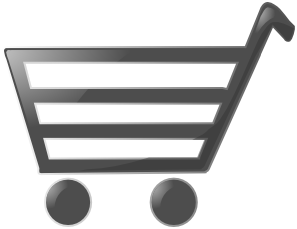 Huy Dao	Roy McElmurry		Priya Vaidyanathan
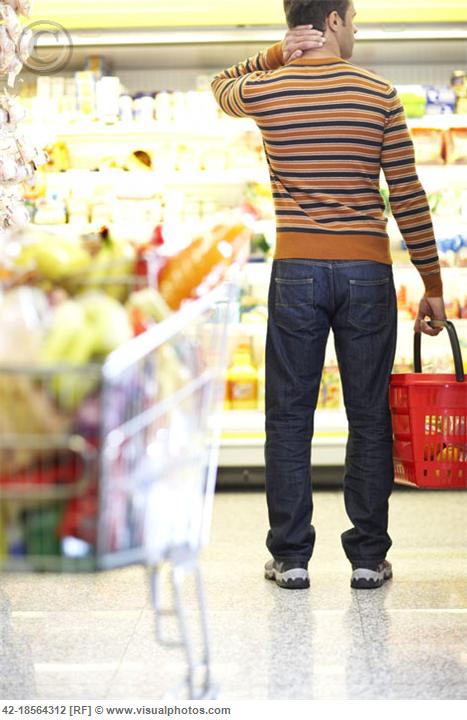 Problem
Shopping is time consuming!
Shopping list
Coupon collection

In-store navigation

What’s the best deal?

What’s the best product for ME?
[Speaker Notes: Priya]
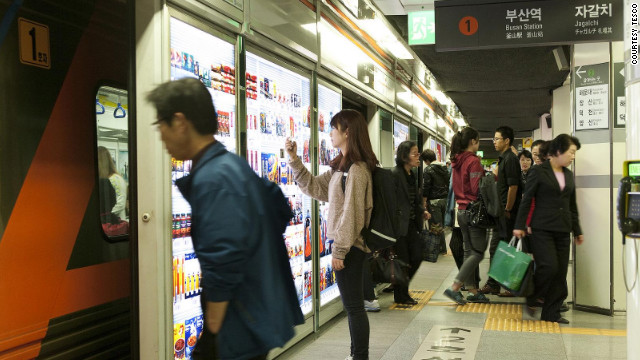 Pro Shopper
Mobile companion app
Efficient route planner
Smart product locator
Quick product comparision
Tailored to your preferences

Highlights the best deals
Coupons & Store promotions
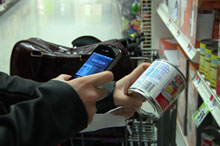 [Speaker Notes: Priya]
Contextual Inquiry Participants
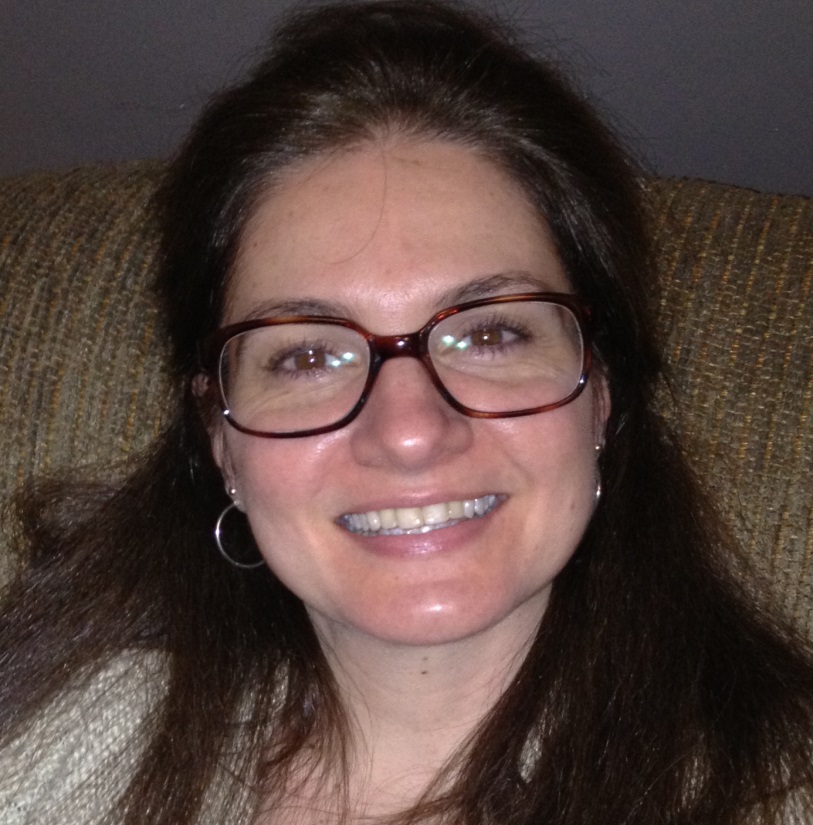 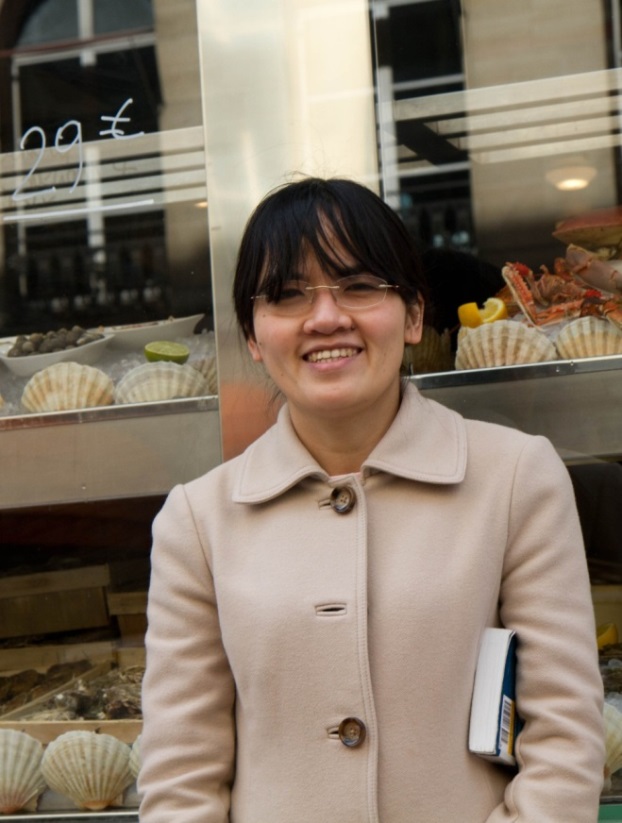 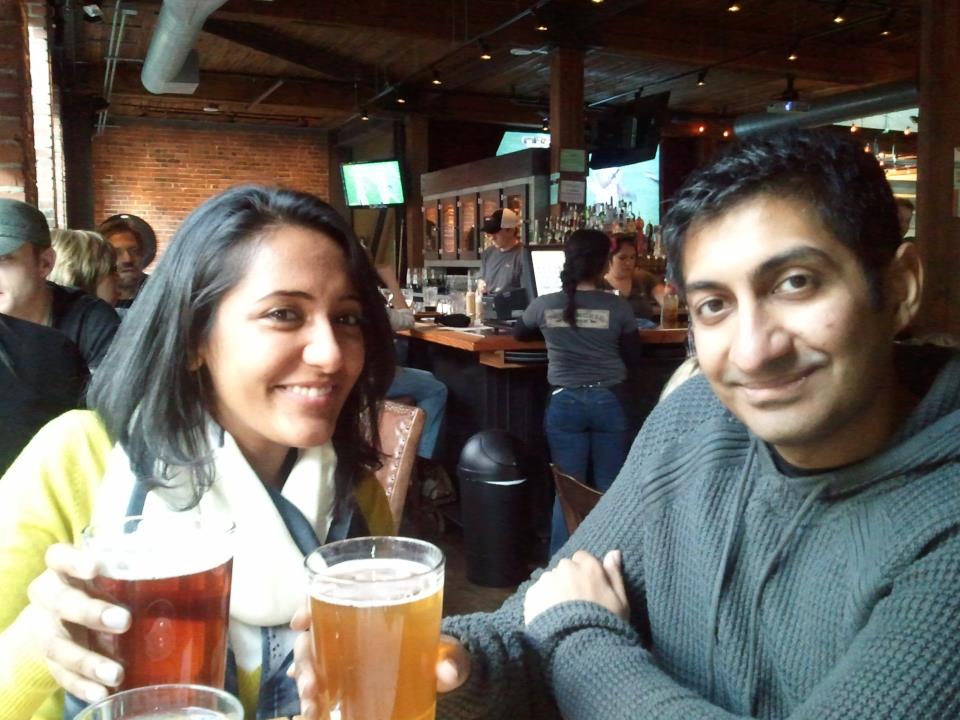 Hang Le
Lisa McElmurry
Vikas Rajvanshy
[Speaker Notes: Priya - talk about vikas
Hand off  to Huy to speak about Hang
Roy wrap up with Lisa]
Common Themes
[Speaker Notes: Roy]
Tasks
[Speaker Notes: Roy]
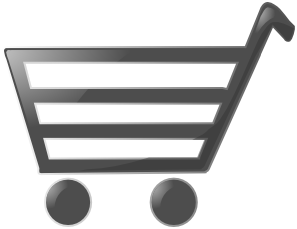 Storyboard Explorations
[Speaker Notes: Huy from here until finish]
Design 1
Design 1
Design 2
Design 2
Design 2
Design 2
Design 3
Design 3
Design 3
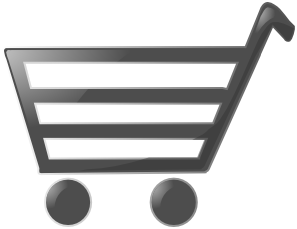 Final Design
[Speaker Notes: Huy from here until finish]
Final Design
Final Design
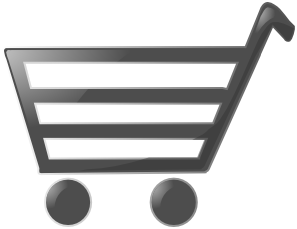 Scenario Walkthrough
[Speaker Notes: Huy from here until finish]
Summary
Time consuming, but rewarding process
Lesson learned from contextual inquiry
Design goals